La sous-classe des Liliidae . En classification classique de Cronquist (1981) elle est divisée en 2 ordres:
Liliale
Orchidale
L'ordre des Liliales comprenait
Haémodoracées
Hanguanacées
Iridacées (famille de l'iris et du crocus)
Liliacées 
Agavacées (famille de l'agave et du yucca)
Aloéacées (famille de l'aloes)
Amaryllidacées (famille de l'amaryllis)
Cyanastracées
Dracaenacées (famille du dracaena)
Dioscoréacées (famille du tamier)
Philydracées
Pontédériacées (famille de la jacinthe d'eau)
Smilacacées (famille de la salsepareille)
Stémonacées
Taccacées
Velloziacées
Xanthorrhoéacées
En classification phylogénétique APG II (2003)
 famille Alstroemeriaceae   / famille Campynemataceae famille Colchicaceae      /      famille Corsiaceae       famille Liliaceae       /    famille Luzuriagaceae                     famille Melanthiaceae      /  famille Philesiaceae       famille Ripogonaceae       /   famille Smilacaceae
En classification phylogénétique APG III (2009) famille Alstroemeriaceae (incluant Luzuriagaceae) famille Campynemataceae   /  famille Colchicaceae
famille Corsiaceae       /     famille Liliaceae            famille Melanthiacea     /  famille Petermanniaceae           famille Philesiaceae     /    famille Ripogonaceae          famille Smilacaceae
Les familles rangées dans les Dioscoreales, Asparagales et Liliales étaient auparavant considérées comme faisant partie de l’ordre de Liliales qui  a été un ensemble très large délimité
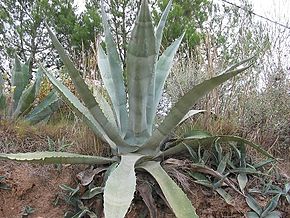 Agave
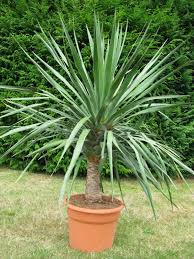 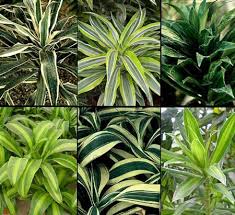 Dracaena
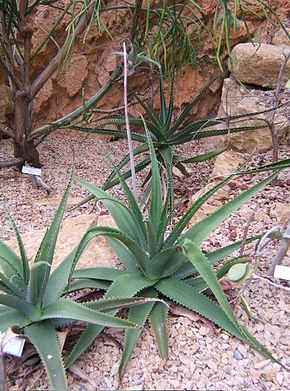 Aloès
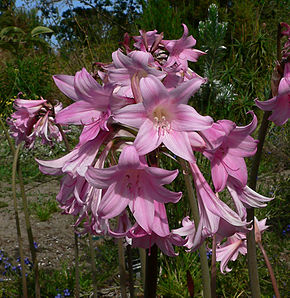 Amaryllis
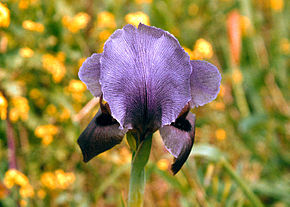 Iris
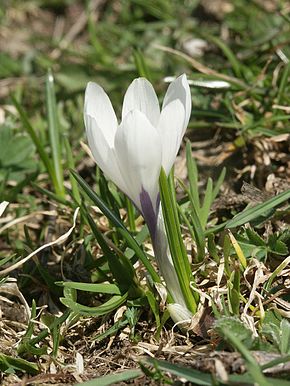 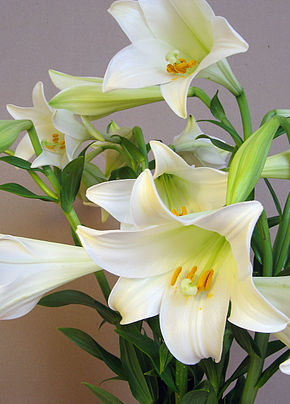 Crocus
Lys
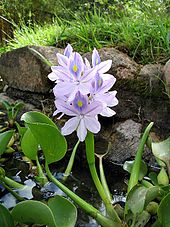 jacinthe d'eau
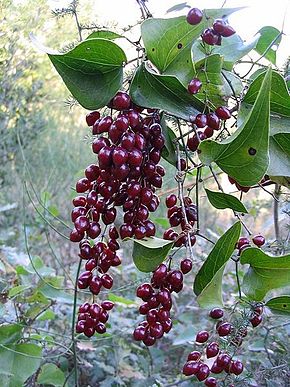 Smilax aspera
La famille des Liliacées (Liliaceae)
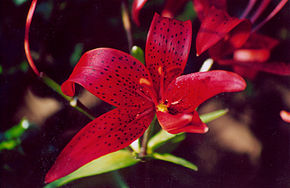 Cronquist( 1981)  rangeait la plupart des monocotylédones  pétaloides  à 6 étamines  dans une famille des Liliaceae
D’autres auteurs partageaient les monocotylédones pétaloides à 6 étamines  en Liliaceae  à ovaire supère et Amaryllidaceae à ovaire infère
Comprend plus de 200 genres.
Forme herbacée
Les racines Contractile
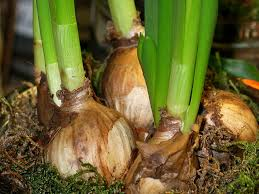 bulbe
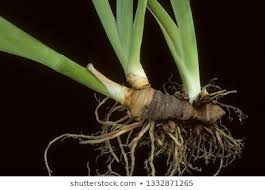 rhizome
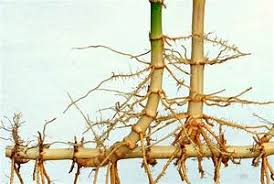 rhizome
Les feuilles des Liliaceae
Alternes ou verticillées
Reparties le long de la tige ou en rosette basilaire
Simple , à nervation parallèle
En gaine à la base ; stipules absentes
Les fleurs
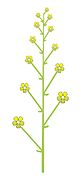 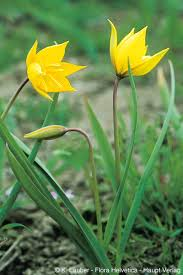 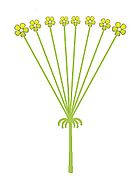 Fleur solitaire et terminale
L’ombelle
La grappe
Rarement unisexuées mais hermaphrodites.
Les gamètes males  et femelles  d’une même fleur ne parvenant pas toujours à maturité au même moment.
Fleurs de grande taille
Le périanthe comprend généralement      6tépales libres
Les étamines sont au nombre de 6 (2 fois 3)
L’ovaire est triloculaire
.
Le style est généralement unique.
Ovaire supère à placentation axile
Nectar produit à la base des tépales
Fruit :Capsule,   baie
Les liliaceae ont des fleurs hypogynes, toutes les pièces florales du périanthe et de l’androcée s’insèrent sous le gynécée. C’est une caractéristique fondamentale de cette famille
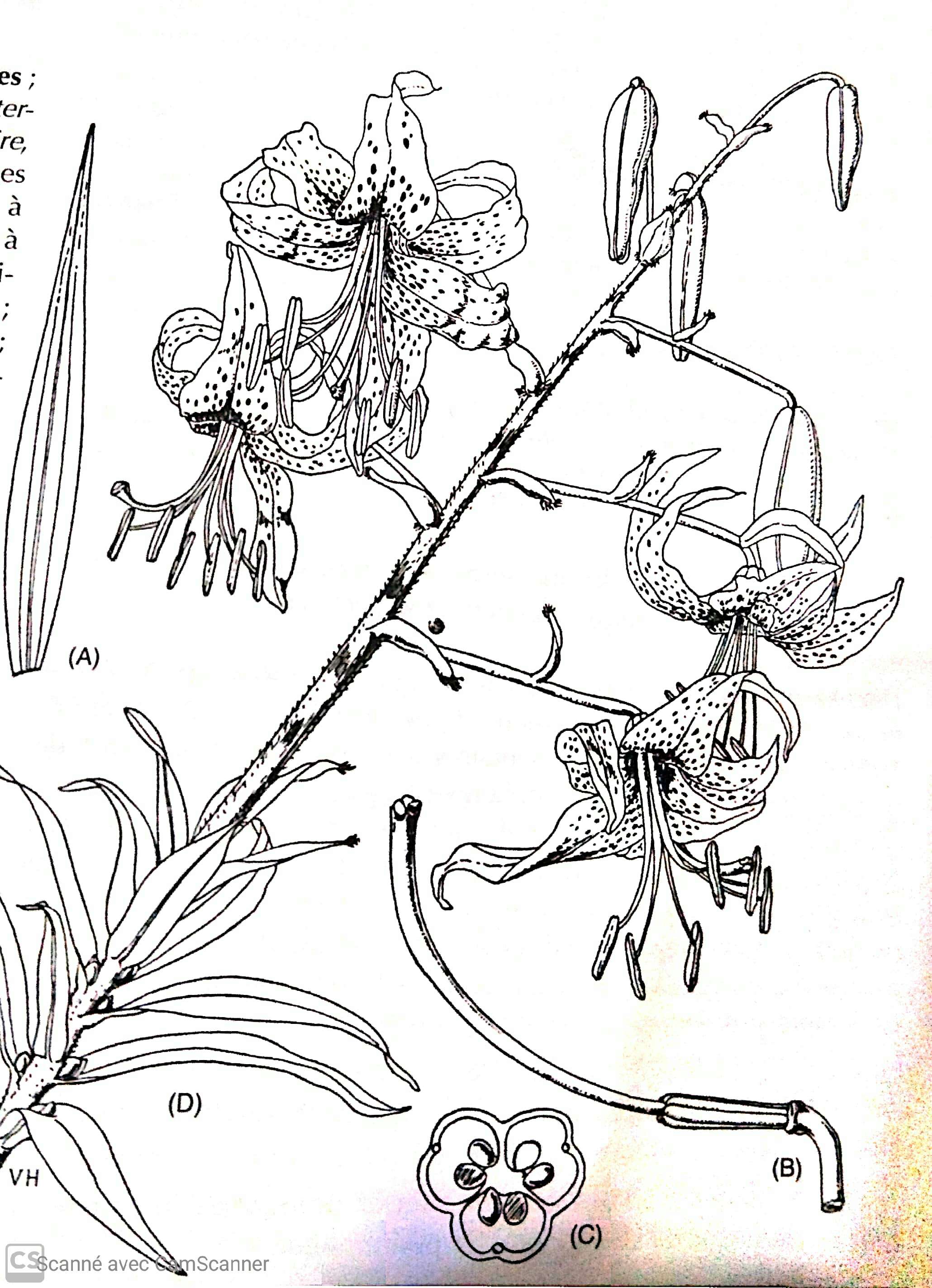 Distribution géographique
Distribuées dans les région tempérées de        l’hémisphère nord
Les Orchidales
En classification classique de Cronquist (1981) elle comprend 4 familles :
Burmanniacées
Corsiacées
Geosiridacées
Orchidacées ou Orchidées
Les Orchidaceae forment une grande famille de plantes monocotylédones. C'est une des familles les plus diversifiées, comptant plus de vingt-cinq mille espèces, réparties en huit-cent-cinquante genres.
Ce sont des plantes herbacées, de type divers terrestres ou épiphytes,
Pérennes, rhizomateuses ou tubéreuses, des régions tempérées à tropicales. C'est une famille largement répandue
Les feuilles altèrnes , simples, en gaine à la base; stipules absentes
L’inflorescences indéterminées, parfois réduites à une fleur généralement hermaphrodites, zygomorphes, habituellement résupinées, souvent grandes
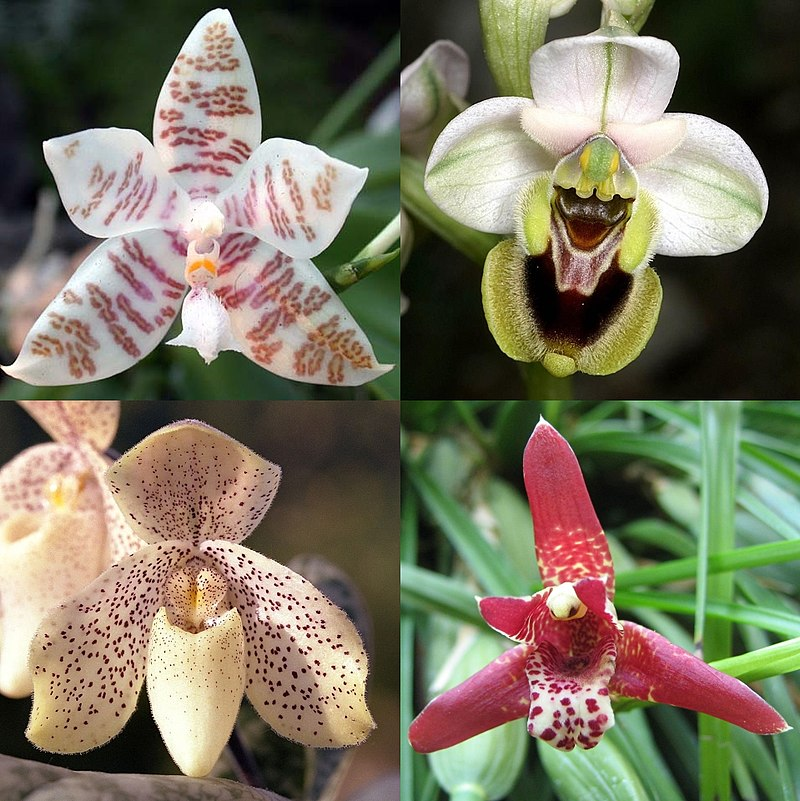 3 Sépales libres ou soudées, géneralement pétaloides


3 Pétales libres maculés ou à couleurs variées 


Le pétale médiane bien différencié des pétale latéraux et forment une lèvre (labelle)
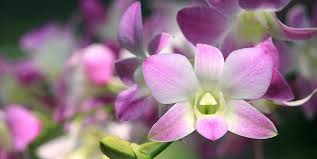 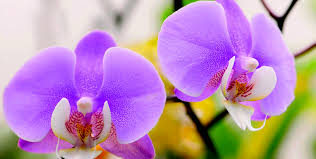 Les étamines 1ou 2 (très rarement 3) adnées au style et au stigmate et formant une colonne
Le pollen groupés en masses (pollinies)
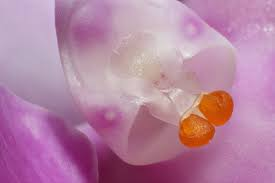 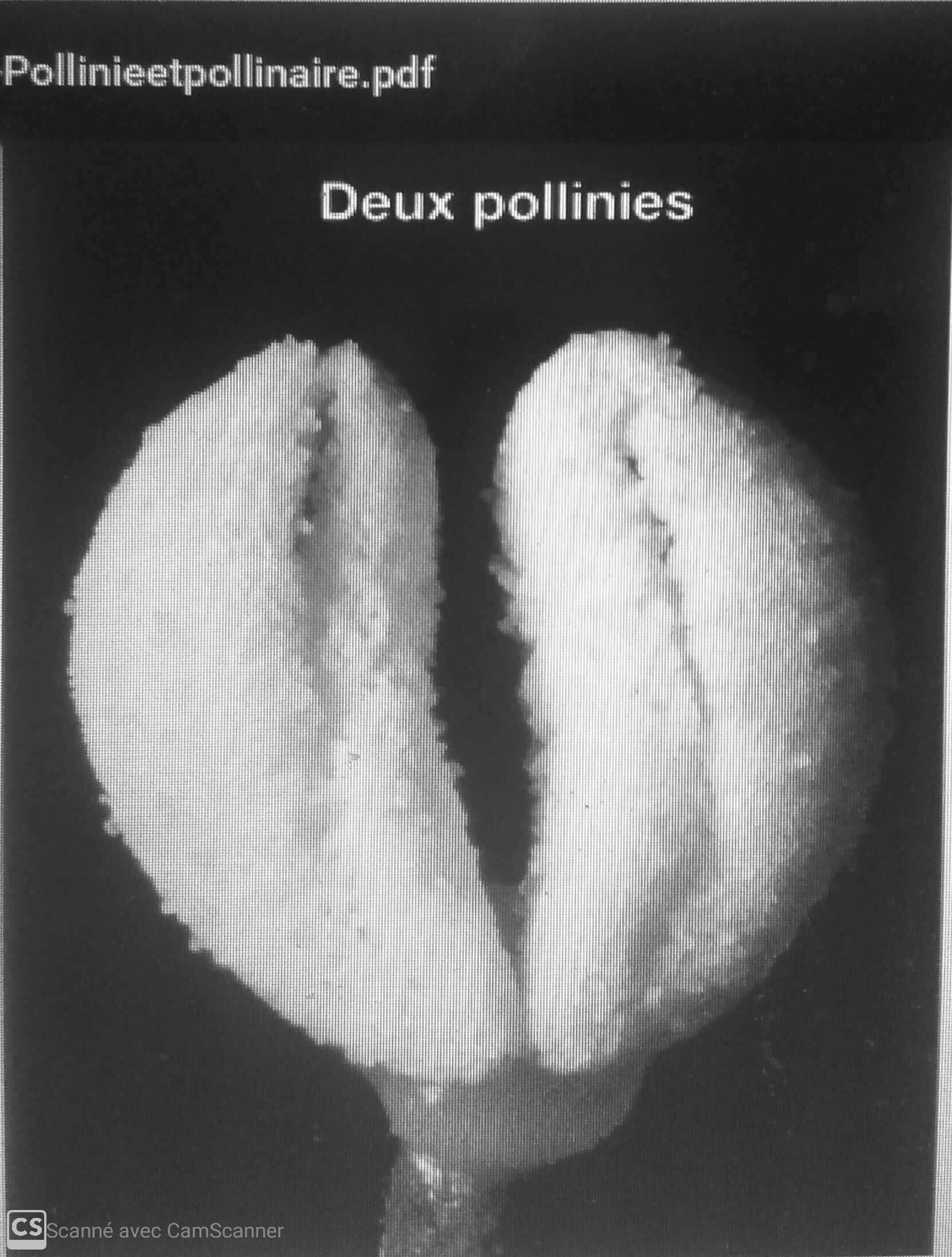 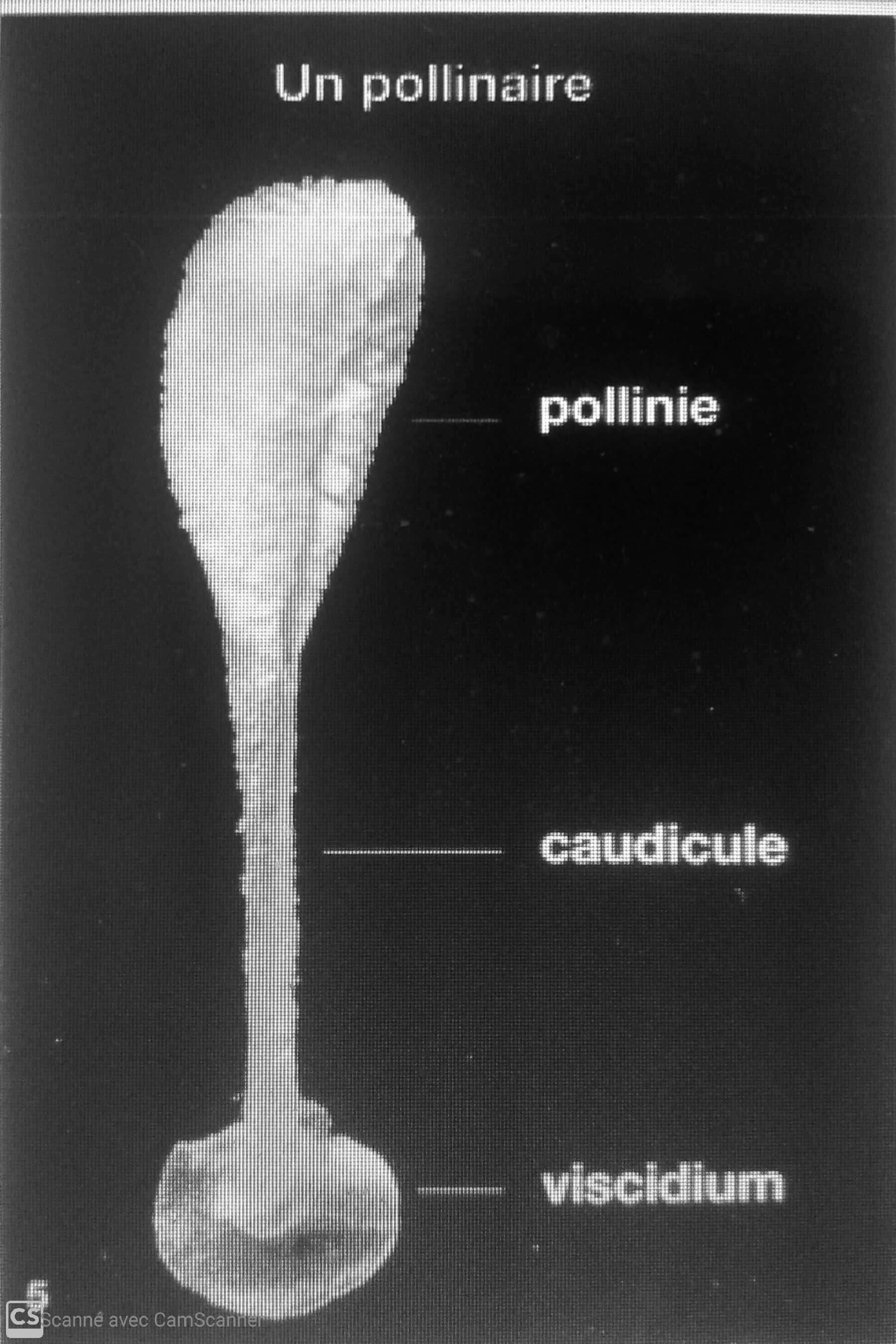 3 Carpelles soudés ; ovaire infère à

 placentation pariétales ou axiles
Fruit  une capsule
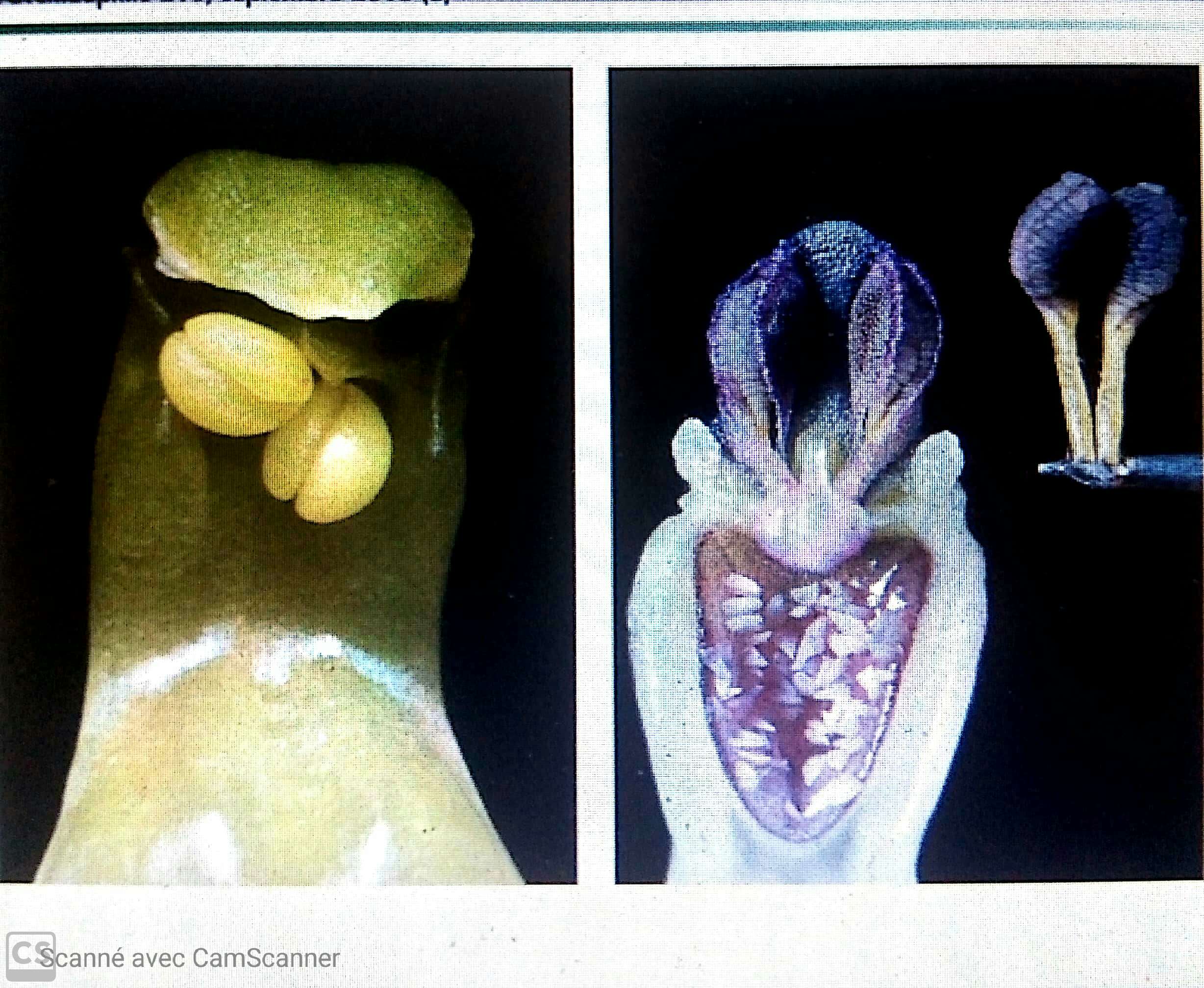 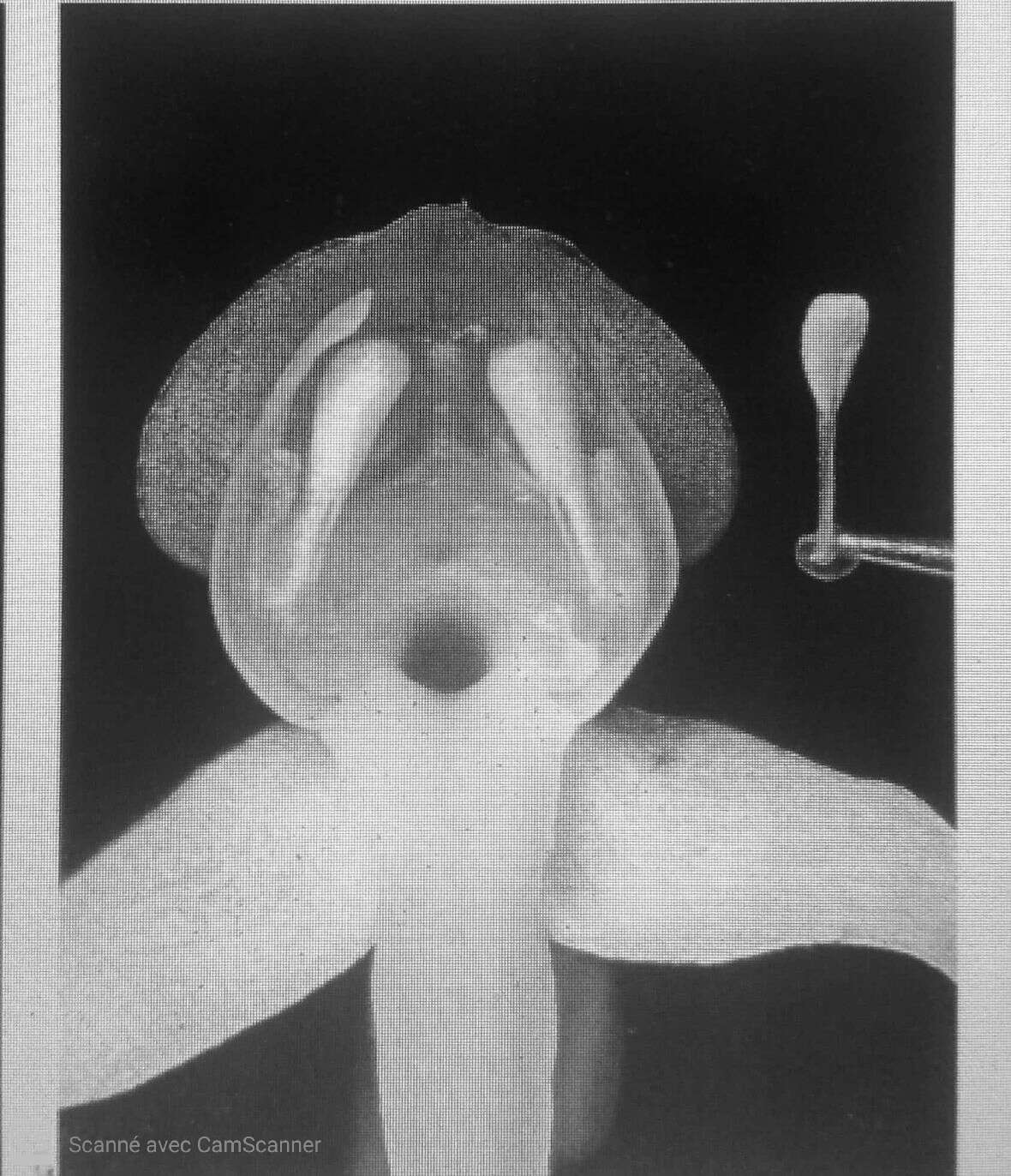 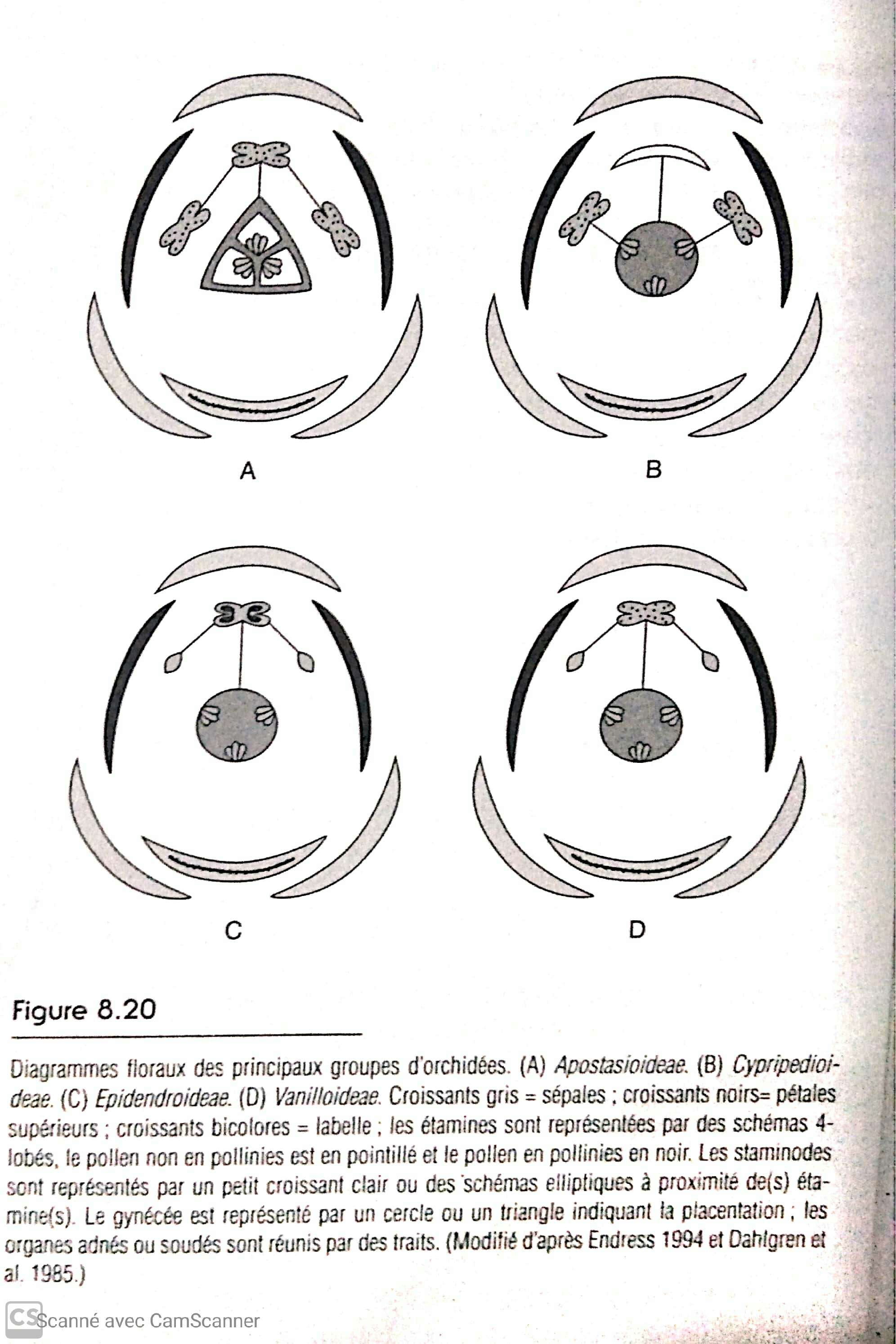 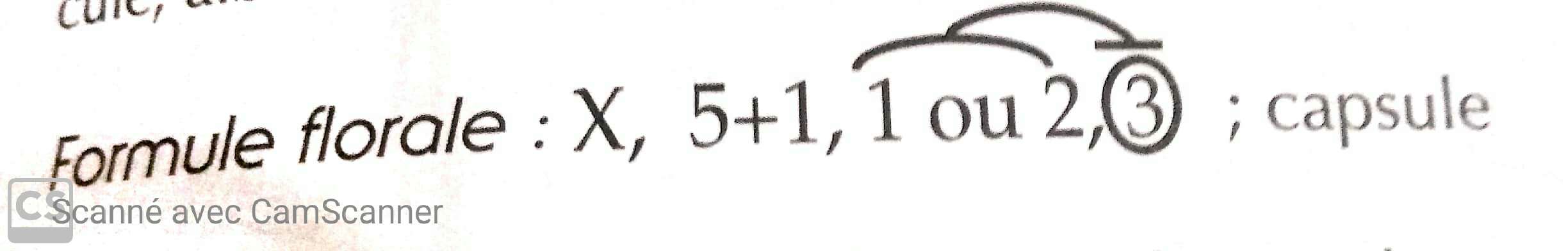